Kevin Kelly 
CEO 
Travel Nunavut
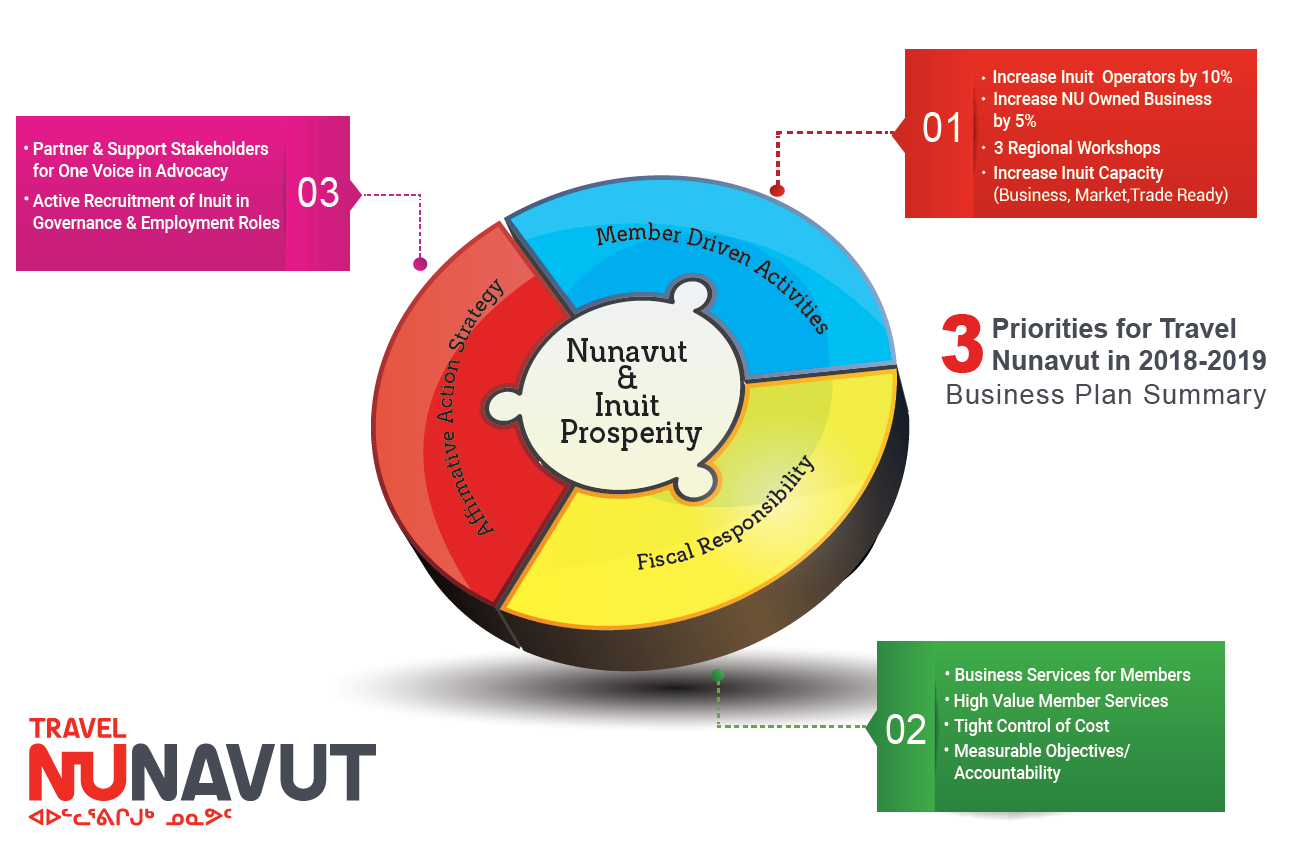 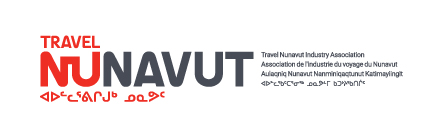 2
Board Structure
Board made up of industry representation all have voting privileges
Arts Sector
Cruise Sector 
Accommodation Sector 
Transportation Sector 
Travel Trade Sector
Hunting / Fishing Sector



Three Regional Representatives 
One Kitikmeot Region Sector
One Kivalliq Region Sector
One Qikiqtani Region Sector





One representative from each of the RIA
Kitikmeot Inuit Association
Kivalliq Inuit Association 
Qikiqtani Inuit Association
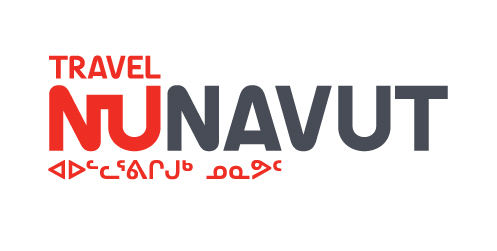 3
Member Driven Activities
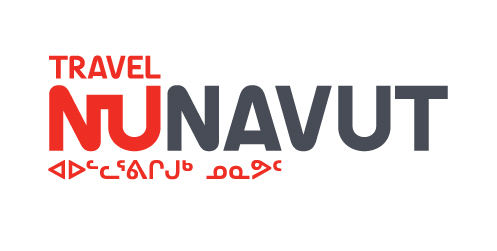 4
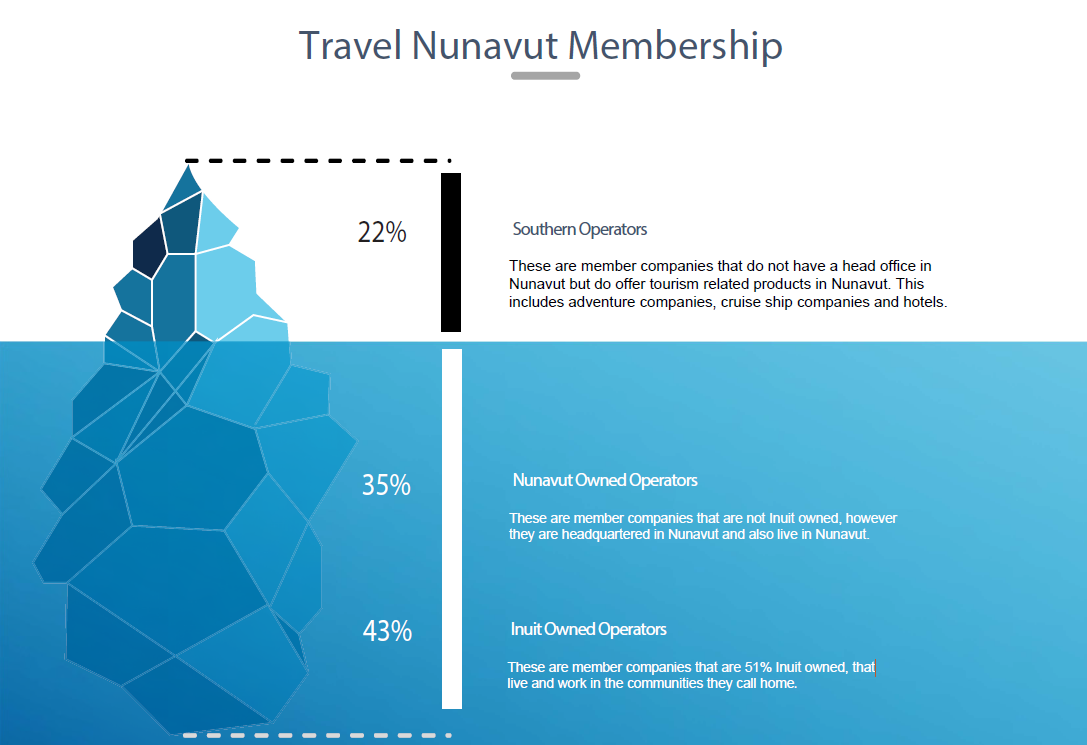 Put page 23 Annual report
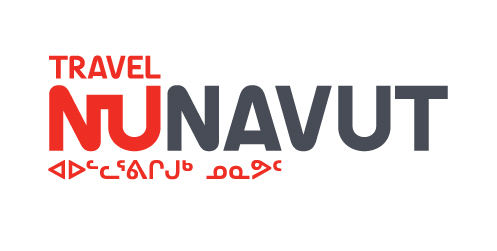 5
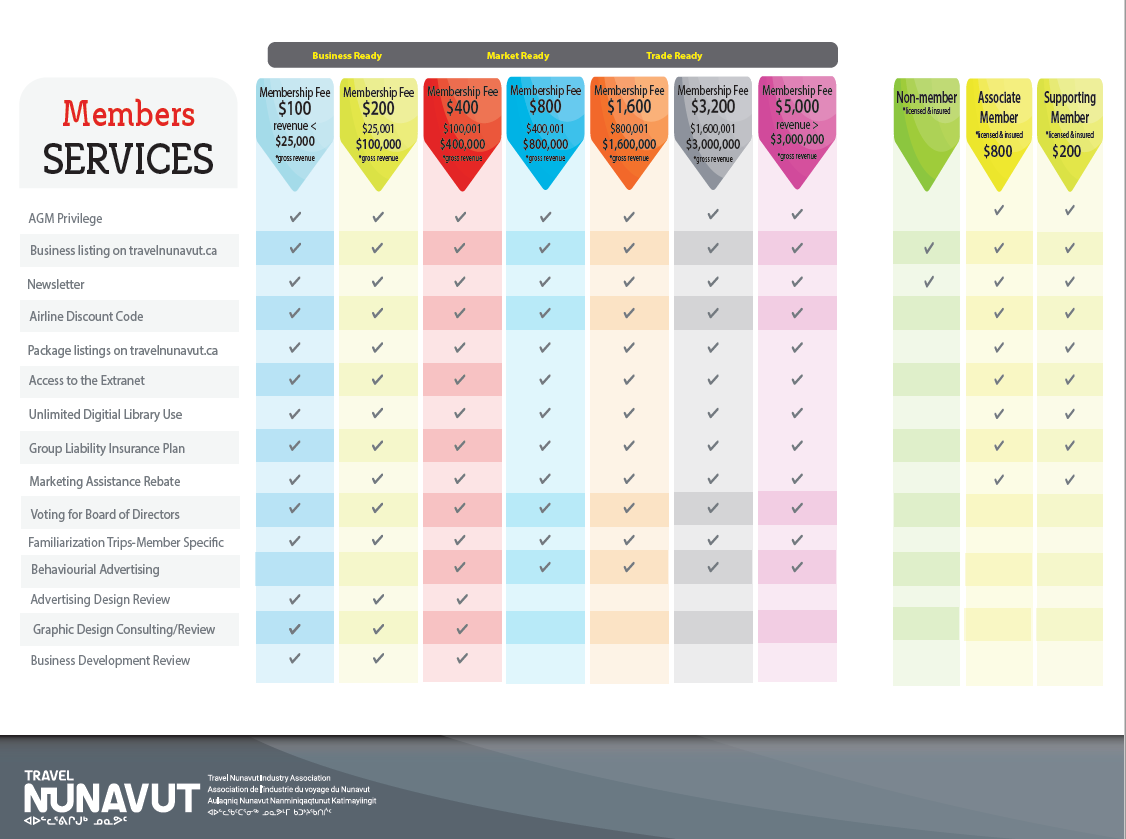 2019/2020
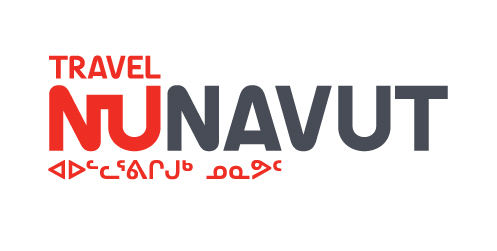 Fees are reviewed annually by the Board of Directors
6
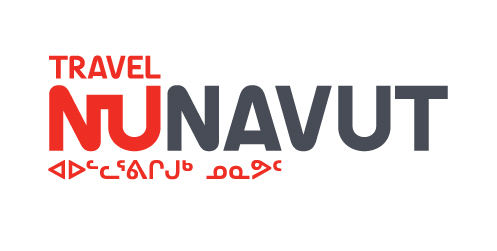 7
Workshops 2018/2019
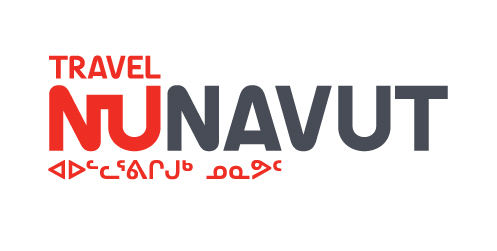 8
Workshops
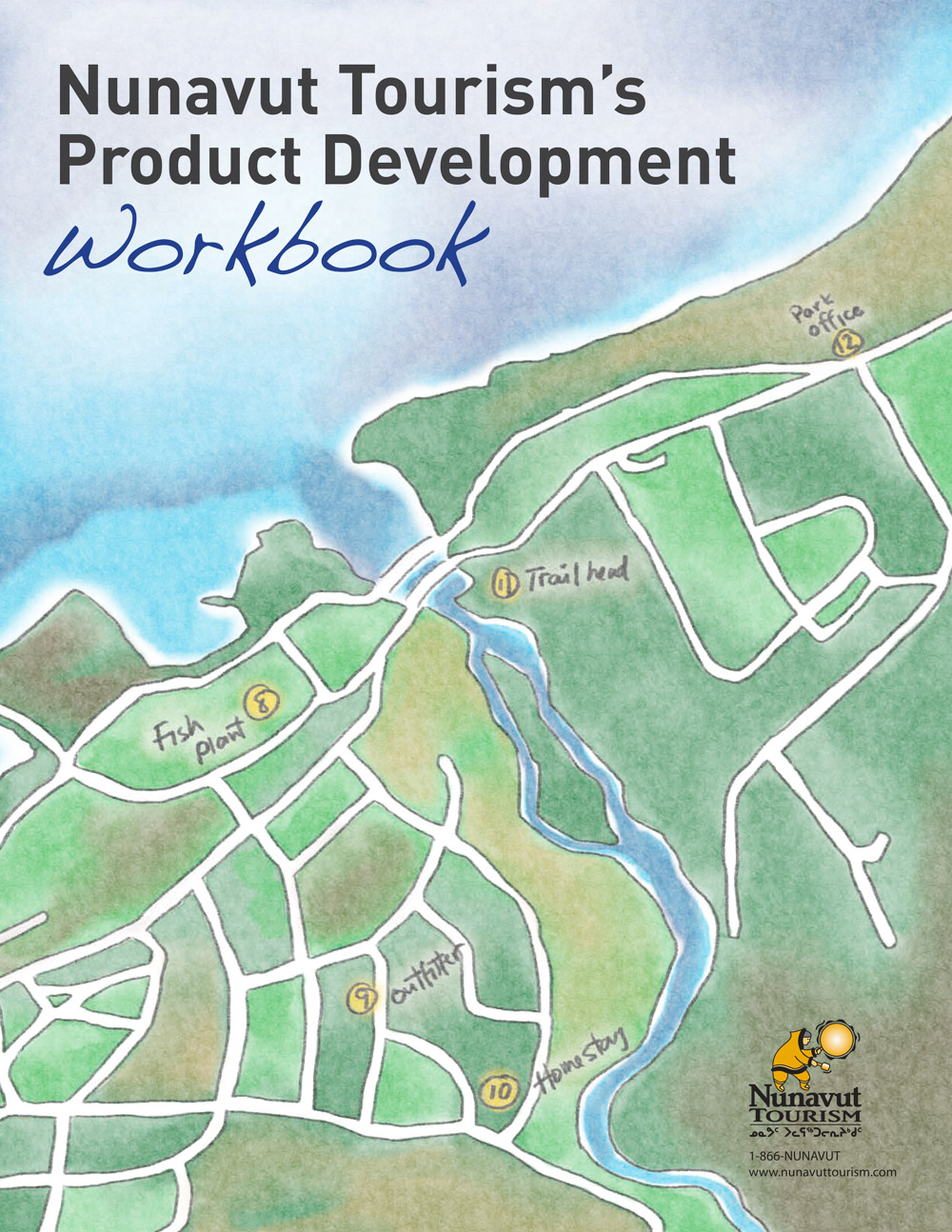 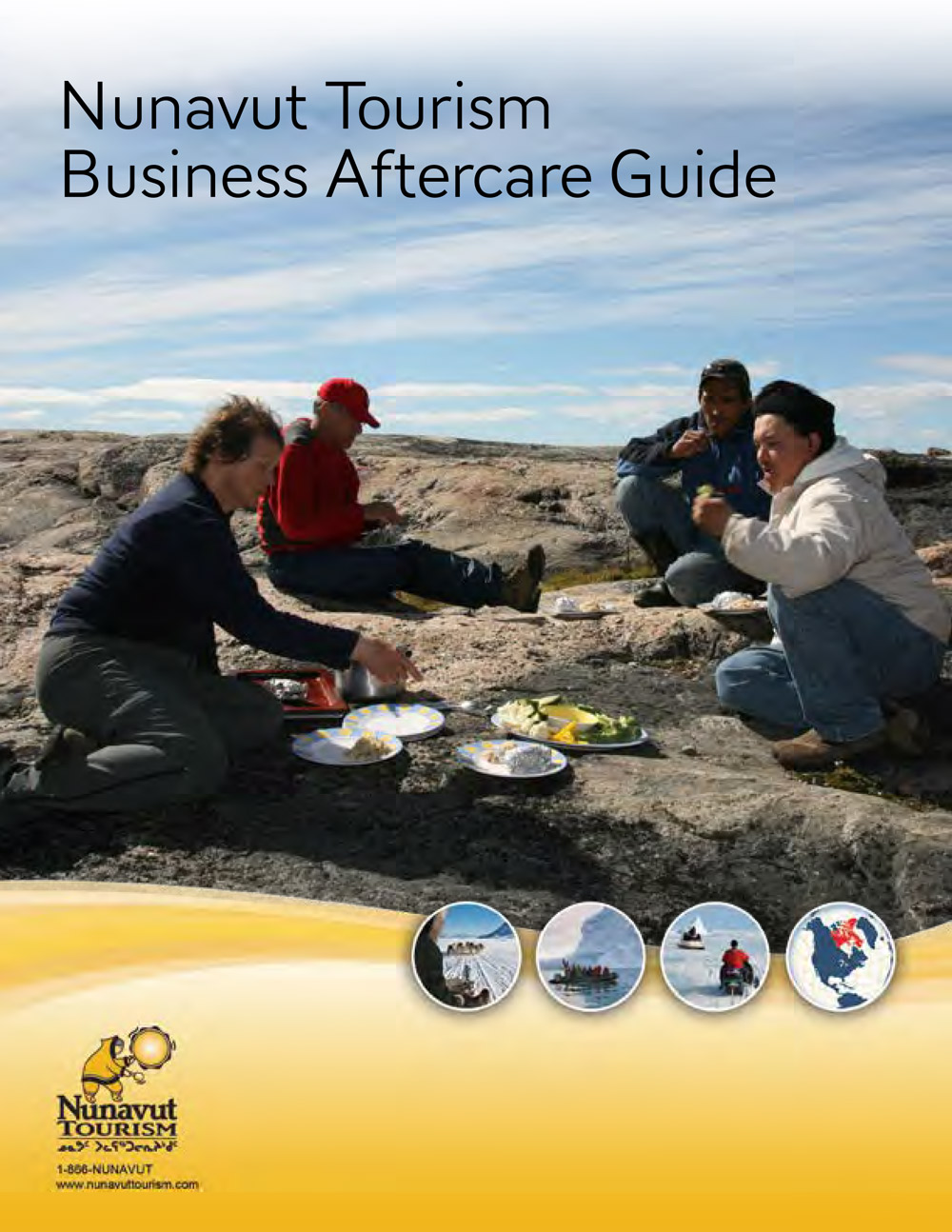 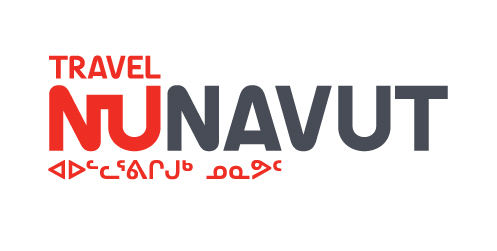 9
Advocacy
Air cost competitiveness
Cost competitiveness 
Complaints non-licensed operators
IIBA’s 
Industry development issues 
Tourism strategy 
Tourism education programs 
Hospitality & business skills training
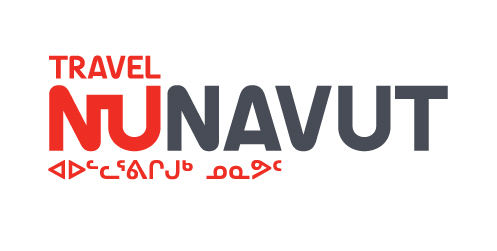 10